UNIT 2 EVERY DAY
2.3 ELLIOT AND TESS
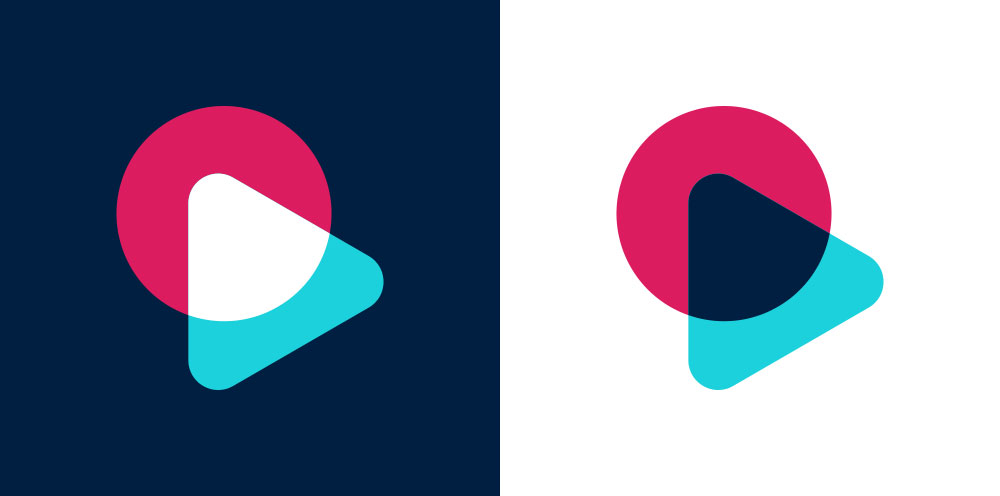 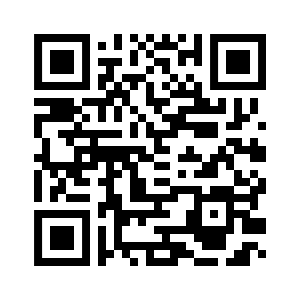 [Speaker Notes: https://hr.izzi.digital/#/repository/204]
UNIT 2 EVERY DAY
ELLIOT AND TESS
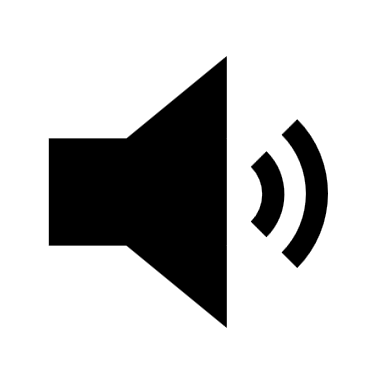 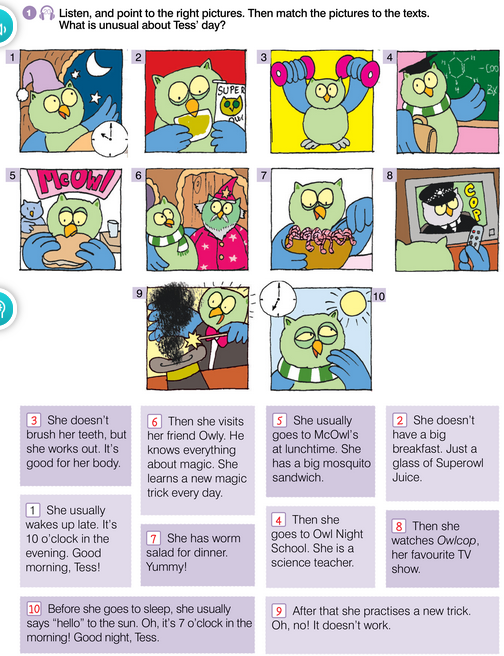 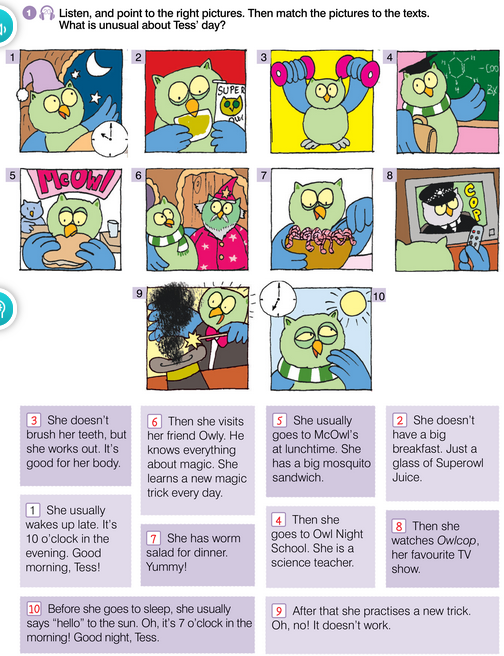 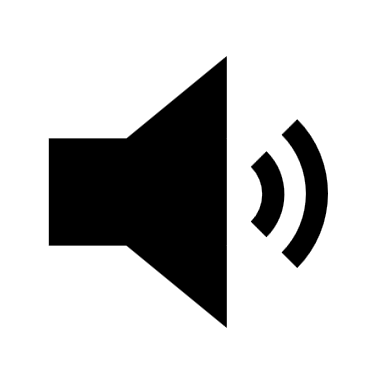 UNIT 2 EVERY DAY
ELLIOT AND TESS
usually = uobičajeno, inače
in the evening = navečer
glass = čaša
work out = vježbati
body = tijelo
night school = večernja škola
lunchtime = vrijeme ručka
mosquito = komarac
visit = posjetiti
magic = čarolija
magic trick = čarobni trik
worm = crv
tv show = televizijska emisija
practise = vježbati
go to sleep = ići na spavanje
UNIT 2 EVERY DAY
ELLIOT AND TESS
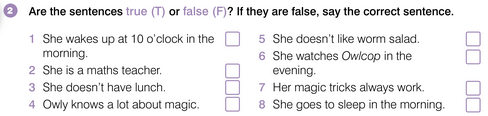 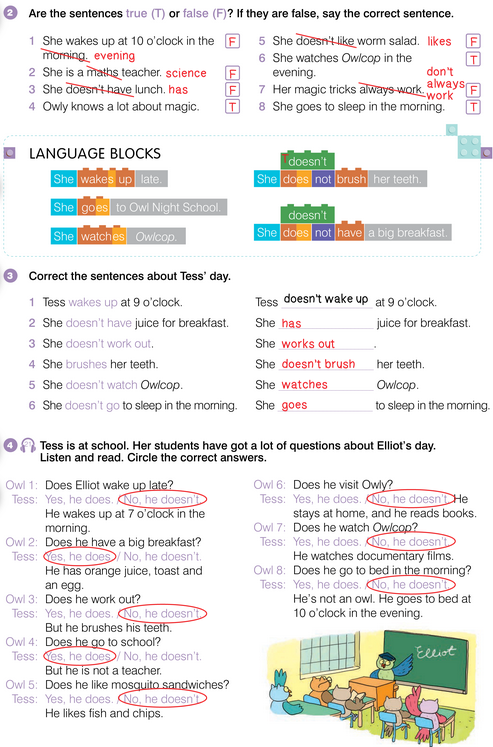 UNIT 2 EVERY DAY
ELLIOT AND TESS
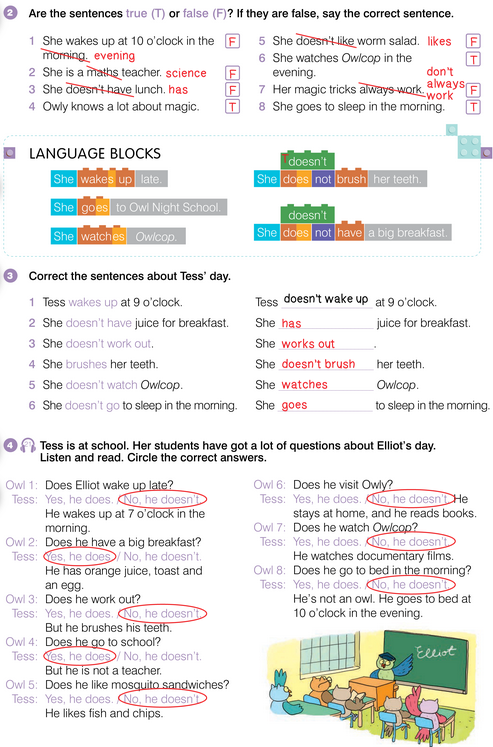 UNIT 2 EVERY DAY
MY FAVOURITE PART OF THE DAY
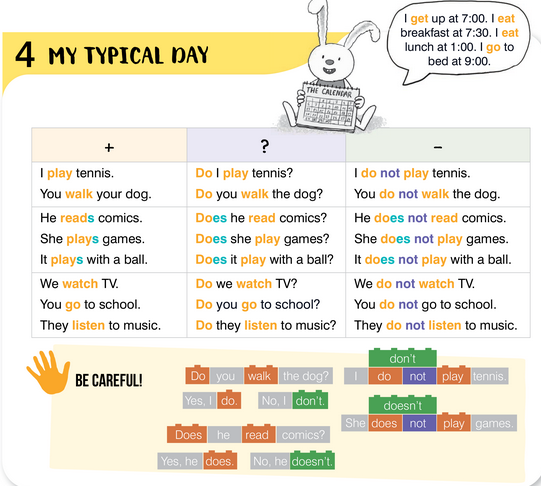 UNIT 2 EVERY DAY
MY FAVOURITE PART OF THE DAY
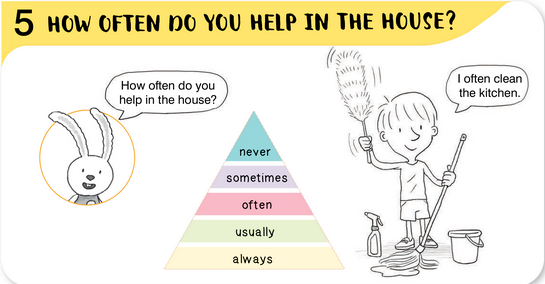 UNIT 2 EVERY DAY
ELLIOT AND TESS
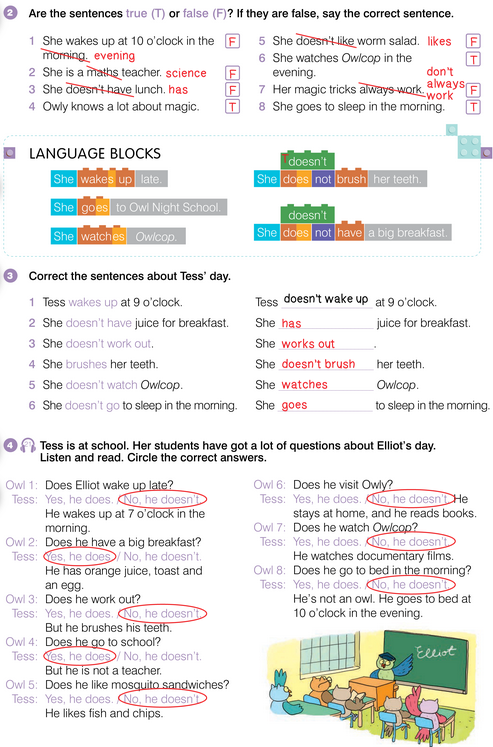 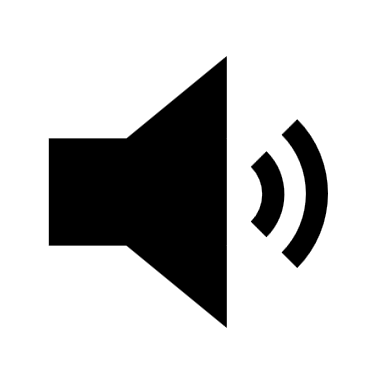 UNIT 2 EVERY DAY
ELLIOT AND TESS
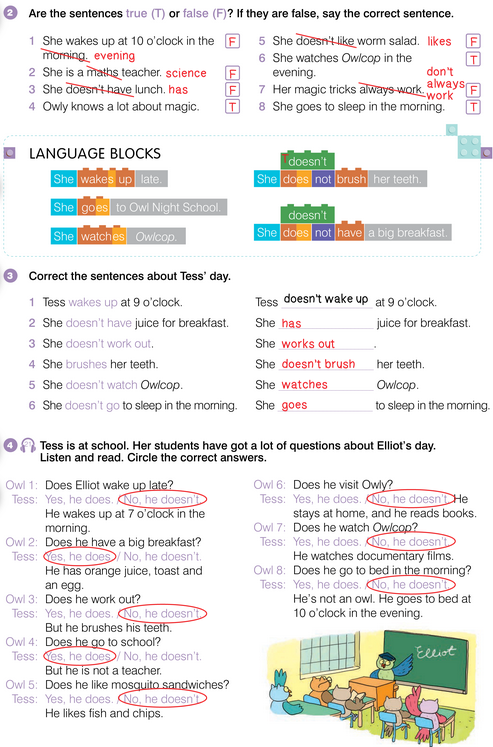 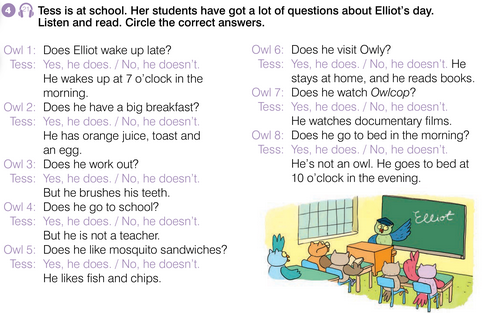 UNIT 2 EVERY DAY
ELLIOT AND TESS
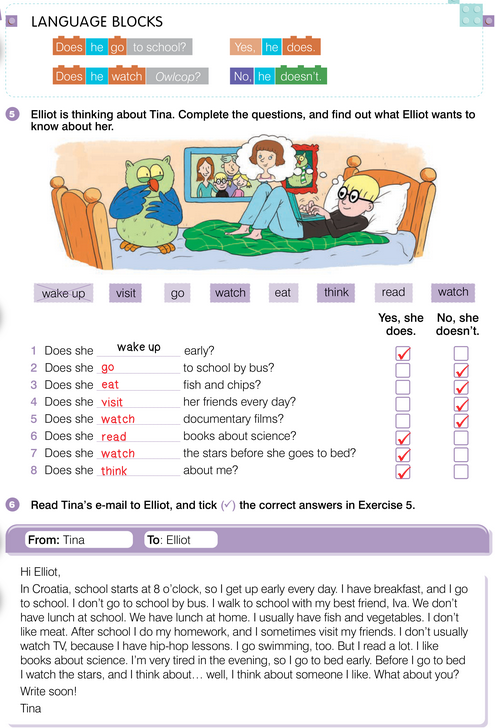 UNIT 2 EVERY DAY
MY FAVOURITE PART OF THE DAY
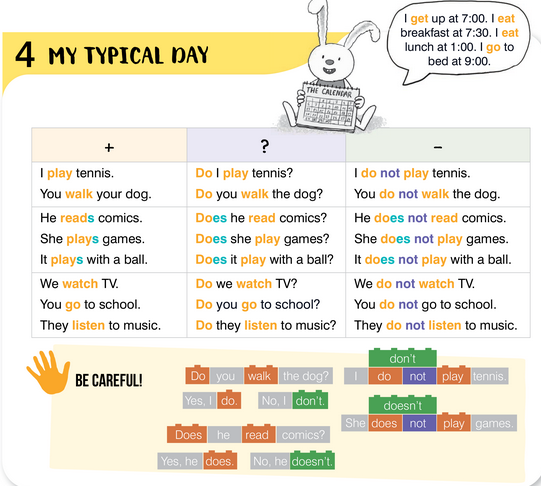 UNIT 2 EVERY DAY
MY FAVOURITE PART OF THE DAY
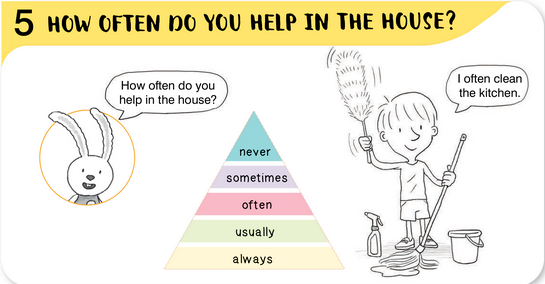 UNIT 2 EVERY DAY
ELLIOT AND TESS
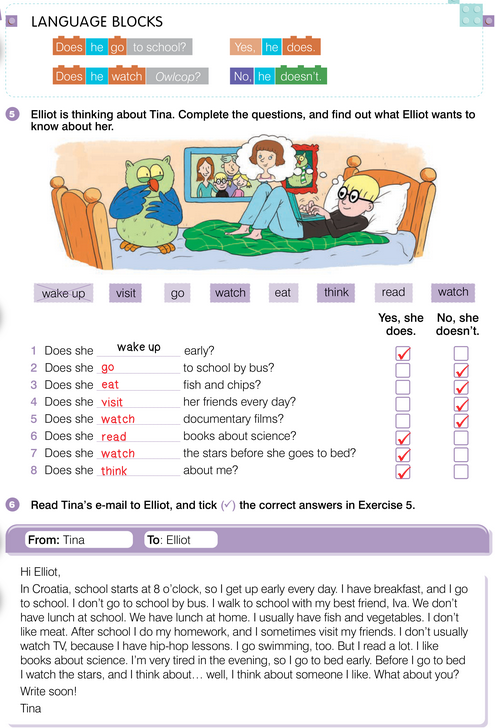 UNIT 2 EVERY DAY
ELLIOT AND TESS
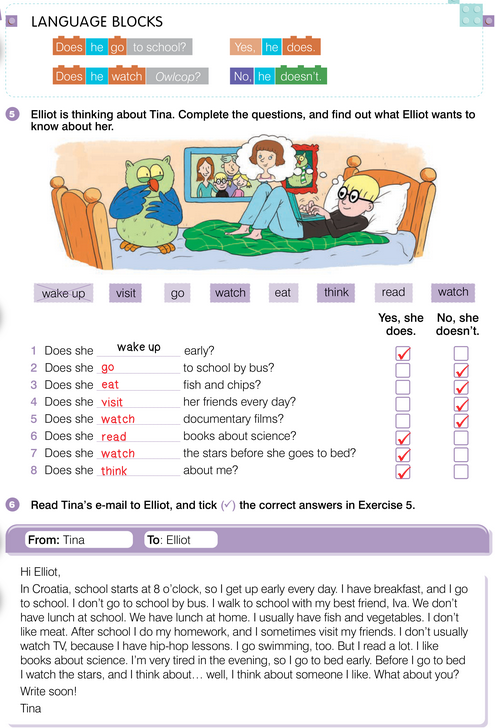 UNIT 2 EVERY DAY
ELLIOT AND TESS
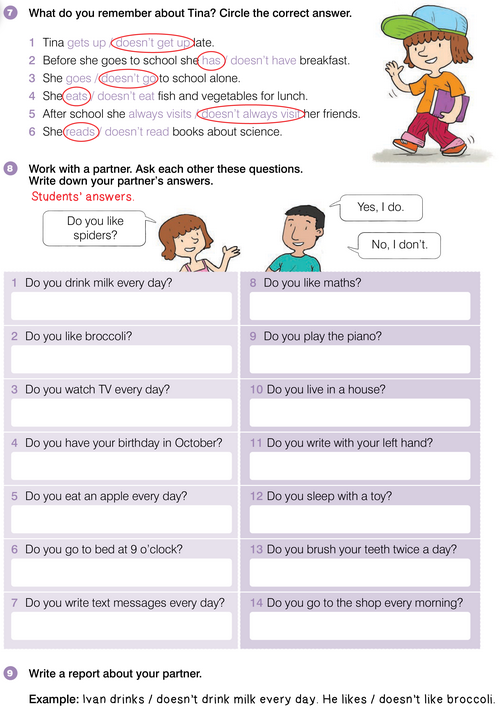 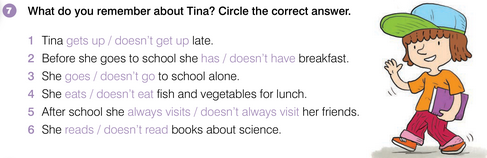 UNIT 2 EVERY DAY
ELLIOT AND TESS
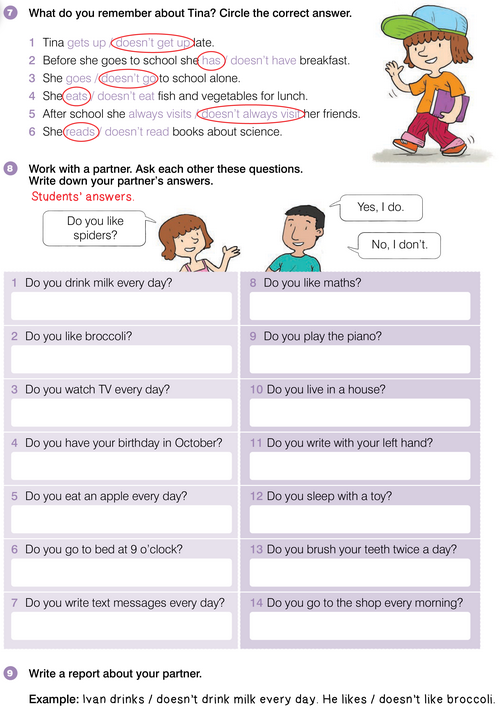 UNIT 2 EVERY DAY
ELLIOT AND TESS
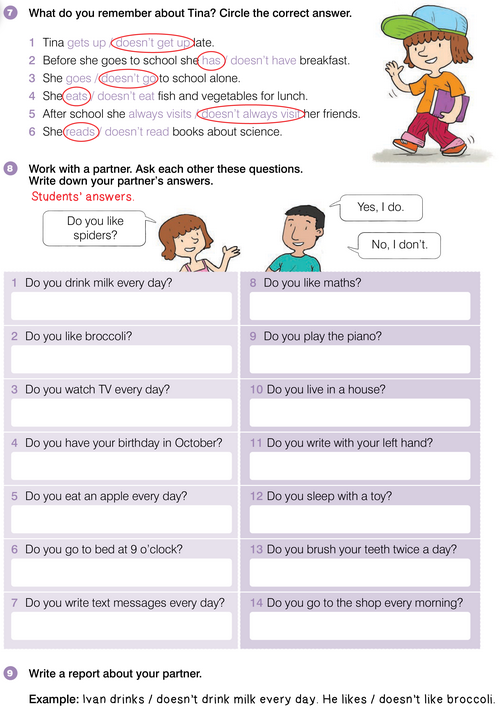 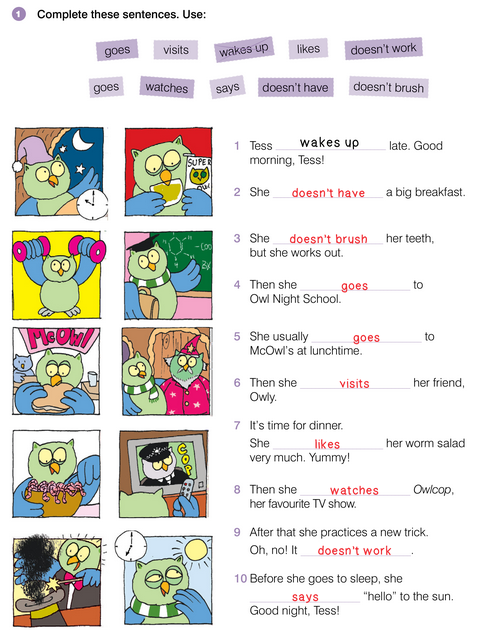 UNIT 2 EVERY DAY
ELLIOT AND TESS
UNIT 2 EVERY DAY
ELLIOT AND TESS
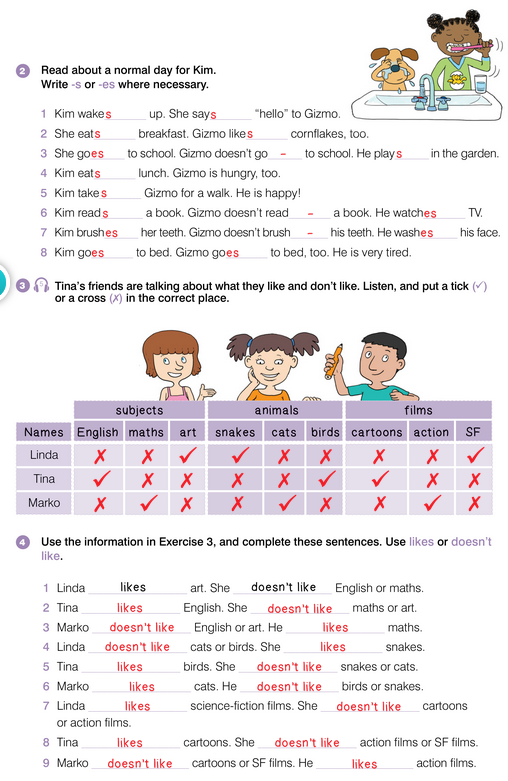 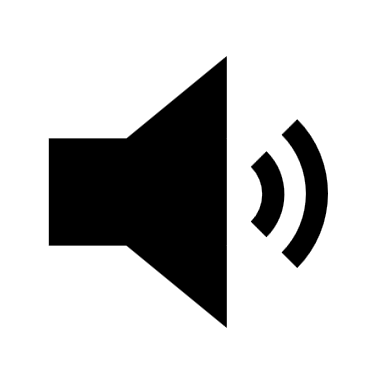 UNIT 2 EVERY DAY
ELLIOT AND TESS
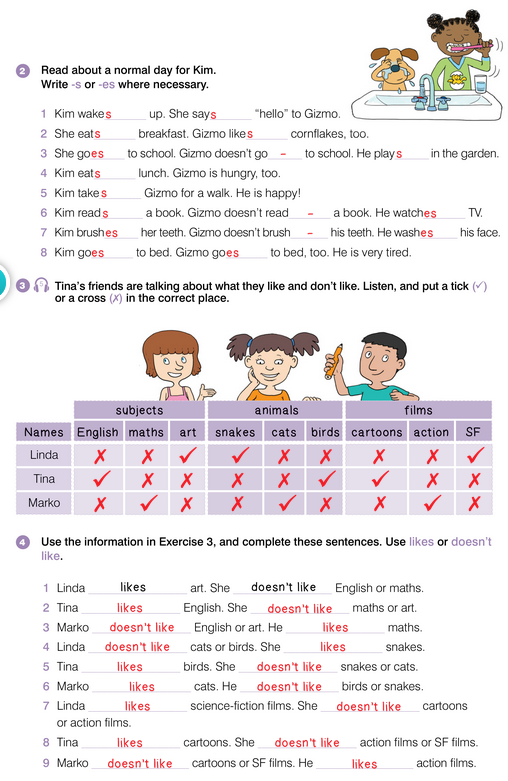 UNIT 2 EVERY DAY
ELLIOT AND TESS
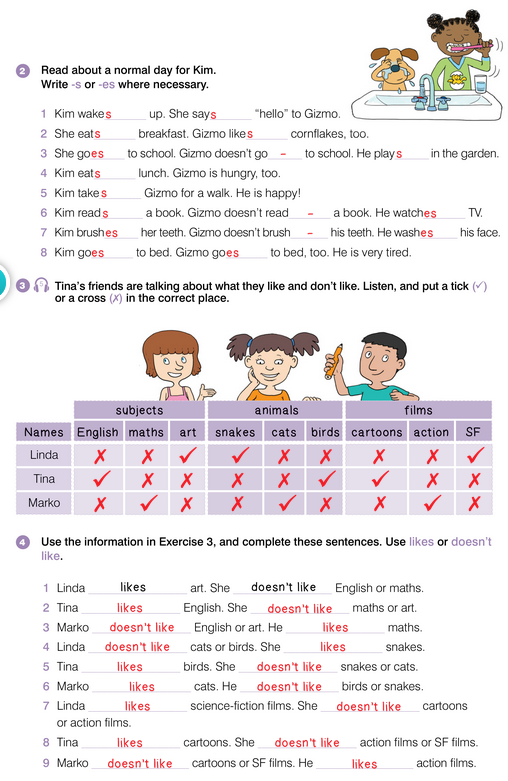 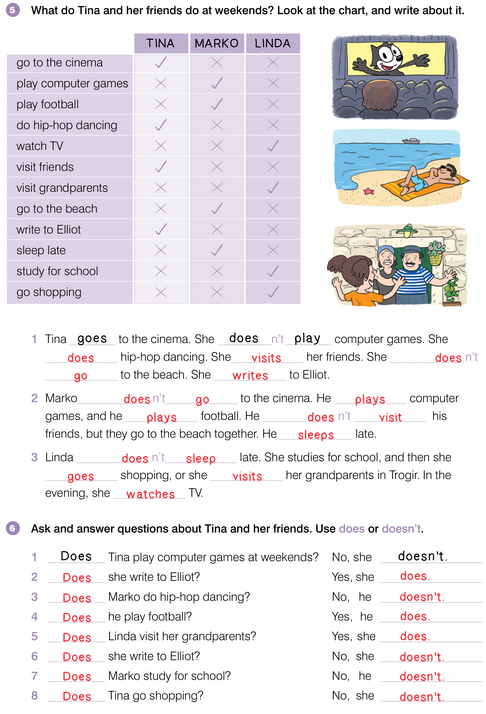 UNIT 2 EVERY DAY
ELLIOT AND TESS
UNIT 2 EVERY DAY
ELLIOT AND TESS
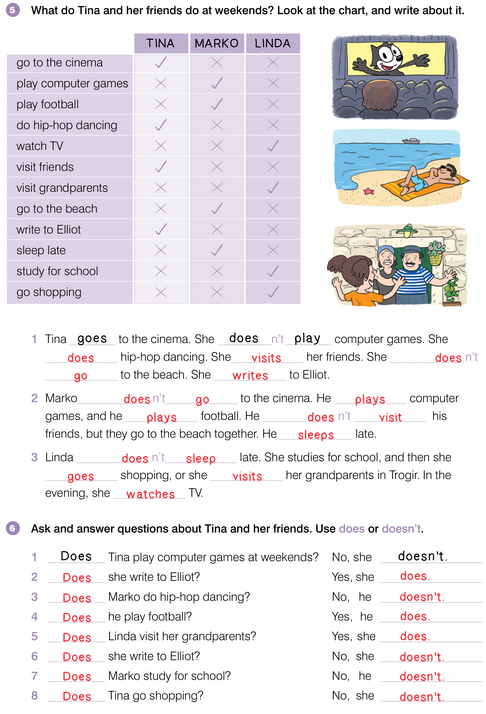 UNIT 2 EVERY DAY
ELLIOT AND TESS
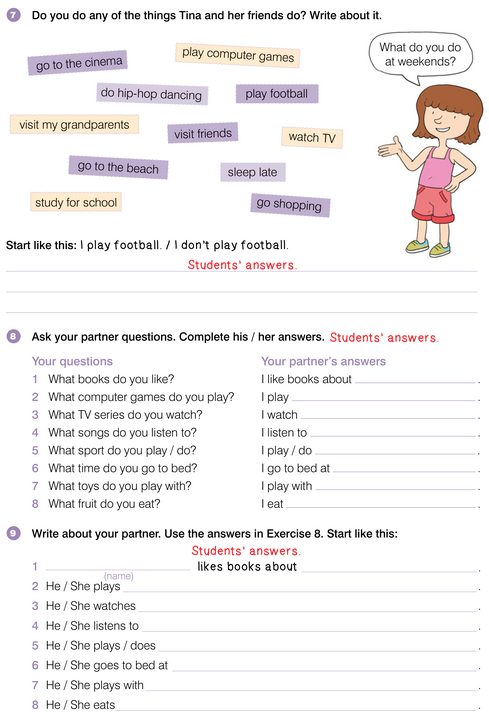 UNIT 2 EVERY DAY
ELLIOT AND TESS
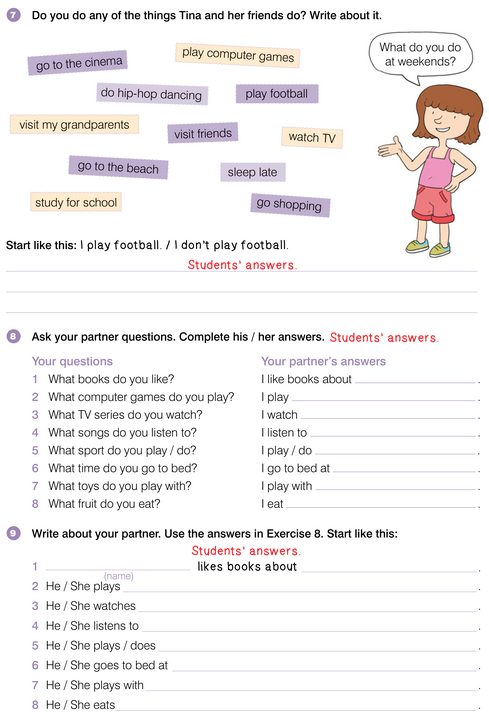 UNIT 2 EVERY DAY
ELLIOT AND TESS
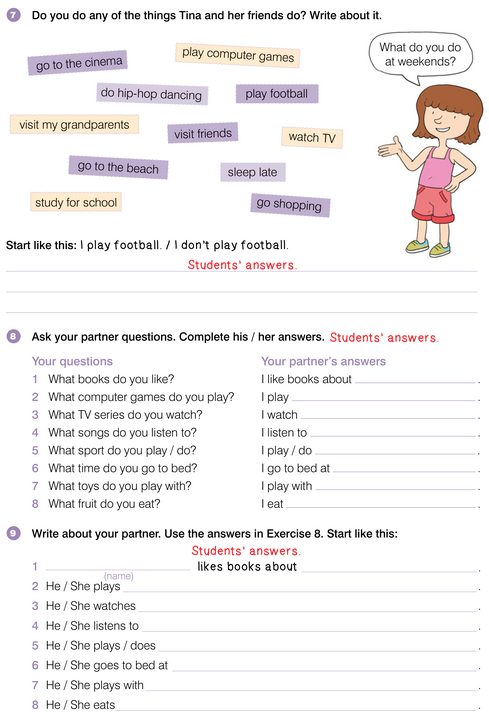